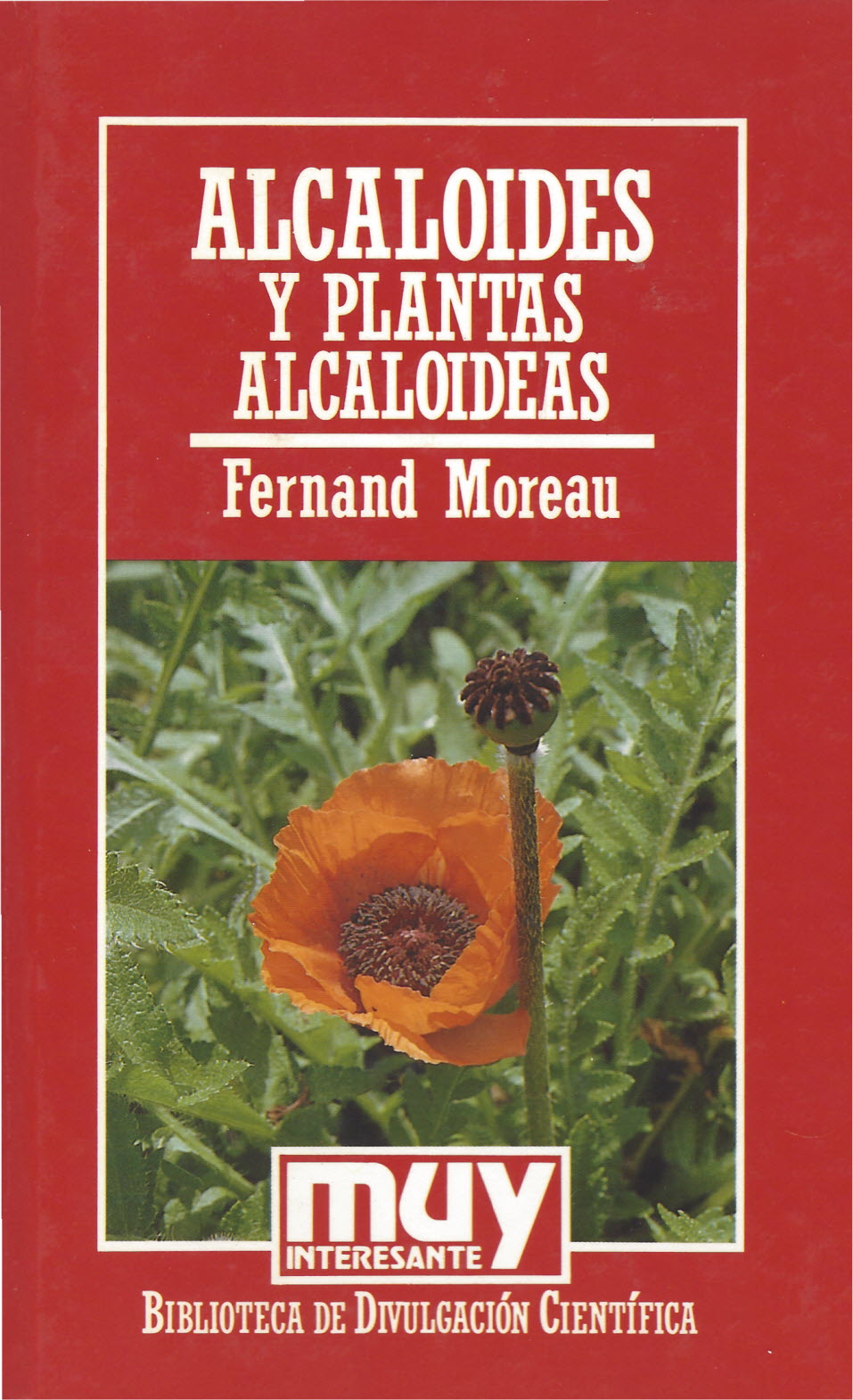 DR LUIS ROBERTO PÉREZ MÉNDEZ
GRUMI-CIA
introduccíón
Alcaloides:
Compuestos nitrogenados complejos, que se encuentran especialmente en los vegetales.
Dotados de notables propiedades fisiológicas y toxicológicas que comunican a las plantas que los contienen.
introducción
Las plantas alcaloideas:
Proporcionan productos de singulares caracteres.
El tabaco, que se fuma, masca o se aspira como rapé.
El té, el café, el chocolate y la cola, que conocemos como estimulantes.
introducción
El opio y la coca, que proporcionan peligrosas euforias
El curare, con el que los salvajes envenenan sus flechas.
La quina, que disminuye la fiebre y cura el paludismo.
introducción
Un vomitivo como la ipecacuana.
Venenos o medicamentos debidos al cólchico o cólquico, el acónito, la belladona, la adormidera, la cicuta, el cornezuelo de centeno, etc.
introducción
Sus alcaloides:
Nicotina, cafeína, teobromina, morfina, cocaína, curarina, quinina, cefelina, aconitina, atropina, cicutina, ergotinina, etc.
Son los que les confieren sus especiales propiedades y los responsables de los rasgos más originales de los vegetales que los producen.
Los alcaloides
Entre los alcaloides a veces se incluyen compuestos propios del reino animal:
Adrenalina: extraída de las cápsulas suprarrenales.
Bufotenina: Extraída de la piel de los sapos.
Sin embargo, son una excepción.
Los alcaloides
Bufotenina: Tiene efectos alucinógenos, derivado de la serotonina, por dimetilación de su grupo amina.
Se encuentra en la piel de determinados sapos del género Bufo como Bufo marinus.
Además se encuentra en al menos dos especies de Anadenanthera, (árbol de América del Sur).
Los alcaloides
Asimismo, hay alcaloides que son productos de síntesis: 
No se diferencian de las que se hallan en los vegetales y que se han reproducido en los laboratorios:
Ejemplos: La conicina (cicutina), la cafeína, la teobromina, la atropina, la hiosciamina, la cocaína, la nicotina, la pilocarpina, la quinina, etcétera.
Los alcaloides
También puede tratarse de productos que comparten las propiedades generales de los alcaloides naturales
Pero que jamás se han encontrado en los seres vivos:
La novocaína, la estovaína (clorhidrato de amilocaína 1903, primer anestésico local).
Los alcaloides
Tienen propiedades Tx comparables a las de la cocaína, la homatropina, la euftalmina, las eucaínas A y B.
E incluso la cairina, la cairolina, la taIina y finalmente la heroína y la apomorfina, parecidas a la morfina.
Los alcaloides
No obstante, los alcaloides son, esencialmente, de origen vegetal. 
¿En que parte de la plantas se encuentran los alcaloides?
Los alcaloides
A veces es la planta entera la que contiene alcaloides.
Pero en general son los órganos en formación crecimiento los más ricos en ellos. 
Con frecuencia las hojas están provistas de alcaloides (tabaco, muchas solanáceas, té, mate, coca, jaborandi, etc.).
Los alcaloides
Jaborandi: para aliviar afecciones cutáneas y estomacales.
Vs la fiebre, la HA, los parásitos.
Caída del cabello.
Materia prima de shampoos, jabones, cremas, tintas madres, etc.
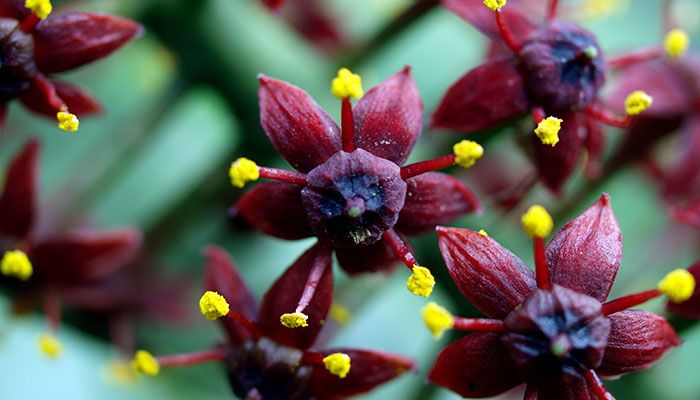 Los alcaloides
Los alcaloides de la cicuta abundan, en especial, en las flores y los frutos. 
En la adormidera, se encuentran principalmente en los frutos.
El látex que fluye de las incisiones hechas en las cápsulas de las adormideras y que, desecado, constituye el opio, contiene unos 30 alcaloides.
Los alcaloides
Se encuentran en abundancia en semillas: -Colchicina o colquicina en las semillas de cólchico, Cafeína en las del cafeto.
Eserina en las habas de CaIahar.
Los alcaloides
Estricnina y brucina en la nuez vómica y las habas de San Ignacio, etc.
La delfinina de los Delphinium está localizada en el albumen.
La piperína de la pimienta, en el perispermo.
Los alcaloides
En las quinas y en el granado se depositan en las cortezas. 
Todos los órganos aéreos del tejo, salvo el arilo, contienen taxina, en especial las hojas y la corteza.
Los alcaloides
Con menos frecuencia, los alcaloides se encuentran en las partes subterráneas:
Órganos subterráneos del acónito, del Veratrum (eléboro), de los Berberis (agracejo), de la ipecacuana, por ejemplo.
En los Género Senecio, se encuentran exclusivamente en las raíces.
Los alcaloides
Localización Intracelular:
En general, los alcaloides están en las vacuolas, disueltos en el líquido vacuolar.
Los alcaloides
Muchas veces están combinados con diversos ácidos formando sales:
Tartratos, malatos, citratos, oxalatos, succinatos, tanatos,
Más raramente acetatos, propionatos, lactatos, sulfocianatos, fosfatos, sulfatos, etc,
Los alcaloides
En ocasiones entran en la constitución de glucósidos complejos;
Se habla entonces de glucoalcaloides.
Tales son, por ejemplo, la colatina-cafeína de la nuez de cola.
Y los productos análogos que contiene la semilla de cacao y la hoja de té.
Los alcaloides
¿De qué depende el contenido de los alcaloides de una planta?
Los alcaloides
Depende de diversos factores.
Generalmente es un carácter propio de la variedad.
Siendo distinto según las diversas razas y variedades de una misma especie.
Esto se tiene en cuenta al practicar la selección genealógica en la mejora de las plantas alcaloideas.
Los alcaloides
Dicho contenido puede fluctuar según las condiciones de crecimiento.
Y, por ejemplo, en función de la exposición al solo a la sombra.
Difiere en las plantas silvestres y las cultivadas.
Los alcaloides
Se modifica según las técnicas de cultivo.
Sufre la influencia de los abonos y.
Está en función, también, de la edad de la planta.
Los alcaloides
Los alcaloides pueden acumularse en los órganos vegetales.
Pero también pueden desaparecer, más o menos completamente, en el curso de su desarrollo.
Los alcaloides
El papel biológico de los alcaloides en los vegetales es muy discutido. 
Para unos son sustancias de desecho y para otros son sustancias de reserva.
Los alcaloides
También se les han atribuido otras funciones: 
Así se consideran como formas de circulación de las sustancias nitrogenadas en el organismo vegetal.
Los alcaloides
Se sabe, en efecto, por experiencias de injerto, que los alcaloides elaborados por una de las plantas puestas en contacto pueden pasar a los tejidos de la otra.
Por ejemplo, la atropina de la belladona injertada sobre un tomate emigra hacia las raíces de este último, que normalmente están desprovistas de atropina.
Los alcaloides
En algunos casos parecen desempeñar un papel comparable al de las hormonas:
Abundan en las regiones de los vegetales de gran actividad celular.
Los alcaloides
Y, de ordinario, ejercen una acción excitante sobre las plantas que los absorben.
En el reino animal, la adrenalina de las cápsulas suprarrenales es el tipo de estas hormonas alcaloideas.
Los alcaloides
Los consideran capaces de proteger al vegetal que los produce.
Por su sabor amargo y su toxicidad podrían alejar de las plantas alcaloideas a los animales herbívoros.
Esta protección parece que sólo se ejerce accidentalmente y su eficacia es, en general, muy limitada.
Propiedades físicas y químicas
Los alcaloides no son un grupo de sustancias homogéneas, comparable a los prótidos, lípidos y glúcidos.
Son compuestos complejos, de fórmulas complicadas.
Propiedades físicas y químicas
Todos contienen nitrógeno, hidrógeno y carbono. 
La mayoría contienen oxígeno, como la morfina C17H19NOs, la codeína C1sH21N03, la atropina C17H2SNOs, la cocaína C17H21N04, la estricnina C21H22N202, la hrucina C2sH26N204, la quinina C2oH24N202, etc
Propiedades físicas y químicas
¿DE DONDE VIENE EL NOMBRE DE ALCALOIDES?
Propiedades físicas y químicas
La presencia de nitrógeno los relaciona con las aminas.
Su reacción general más o menos acusada es una reacción básica.
Es esto, precisamente, lo que recuerda el término alcaloides: cuerpos parecidos a los álcalis:
Propiedades físicas y químicas
Sus soluciones azulean generalmente la tintura roja de tornasol.
Forman fácilmente sales por reacción con los ácidos.
En solución, estas sales pueden sufrir disociaciones electrolíticas, en las que los alcaloides juegan el papel de cationes.
Propiedades físicas y químicas
Una experimento lo demuestra:
En el circuito de una batería de pilas se intercalan 2 conejos y una solución de sulfato de estricnina,
Una pata de cada uno de ellos esté sumergida en la solución.
Se hace pasar la corriente.
Propiedades físicas y químicas
El sulfato de estricnina disociado proporciona un ion S042- que se dirige hacia el «conejo-ánodo»,
Y el catión estricnina va hacia el «conejo-cátodo», que sufre las convulsiones de la intoxicación por estricnina.
Si se invierte la corriente, el conejo que experimenta trastornos deja de sufrirlos, y el otro, que ahora hace de «conejo-cátodo», tiene convulsiones.